UBND QUẬN LONG BIÊNTRƯỜNG MẦM NON PHÚC LỢI
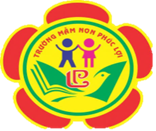 LĨNH VỰC: PHÁT TRIỂN NGÔN NGỮ
Đề tài: Thơ Lời chào
Lứa tuổi: 4-5 tuổi
Giáo viên: Đặng Thị Kim Xuân
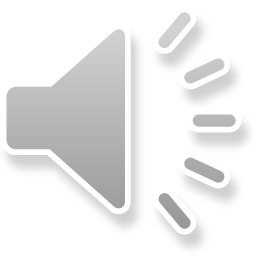 Năm học: 2021- 2022
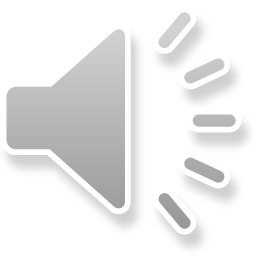 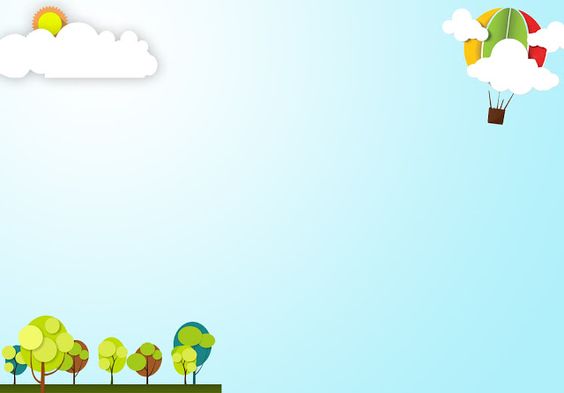 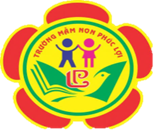 MỤC ĐÍCH YÊU CẦU
1. Kiến thức
- Trẻ nhớ tên bài thơ, tên tác giả Phạm Cúc
- Trẻ hiểu nội dung và thuộc bài thơ
-  Trẻ biết thể hiện tình cảm của bản thân qua bài thơ
2. Kỹ năng
- Rèn kỹ năng, nghe ,tập trung ,chú ý đàm thoại ,ghi nhớ 
   có chủ định
- Đọc điễn cảm, phát triển ngôn ngữ mạch lạc
3. Thái độ
Giáo dục trẻ biết yêu quý, kính trọng ,những người thân
 trong gia đình,và lễ phép vâng lời ông,bà,bố, mẹ.
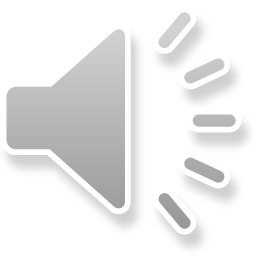 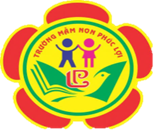 Chúng mình cùng ca hát
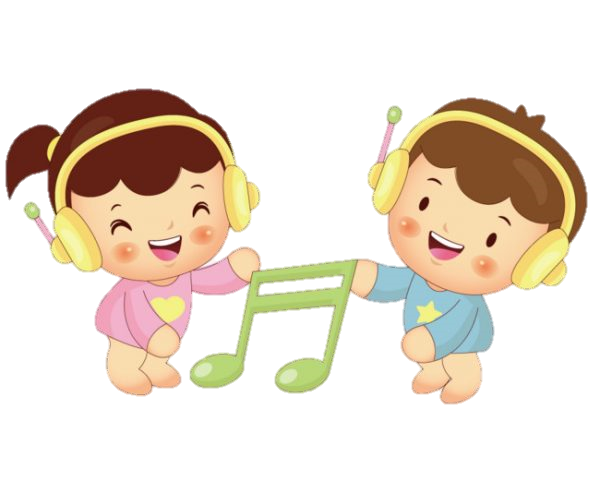 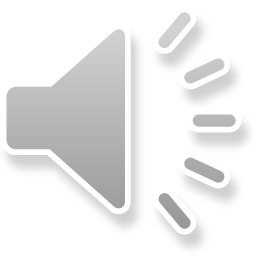 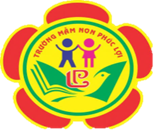 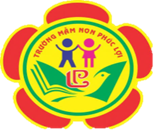 Baiba
Bài hát: Cả nhà thương nhau
Tác giả: Phan Văn Minh
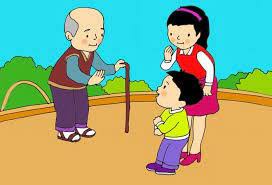 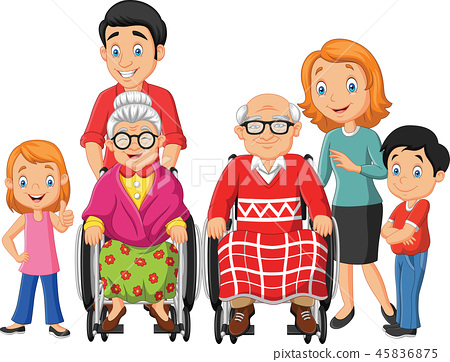 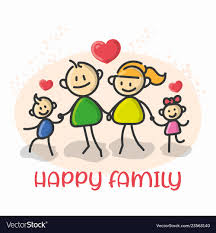 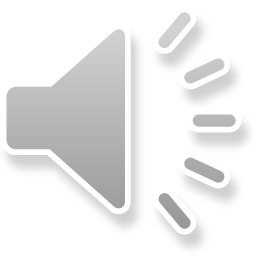 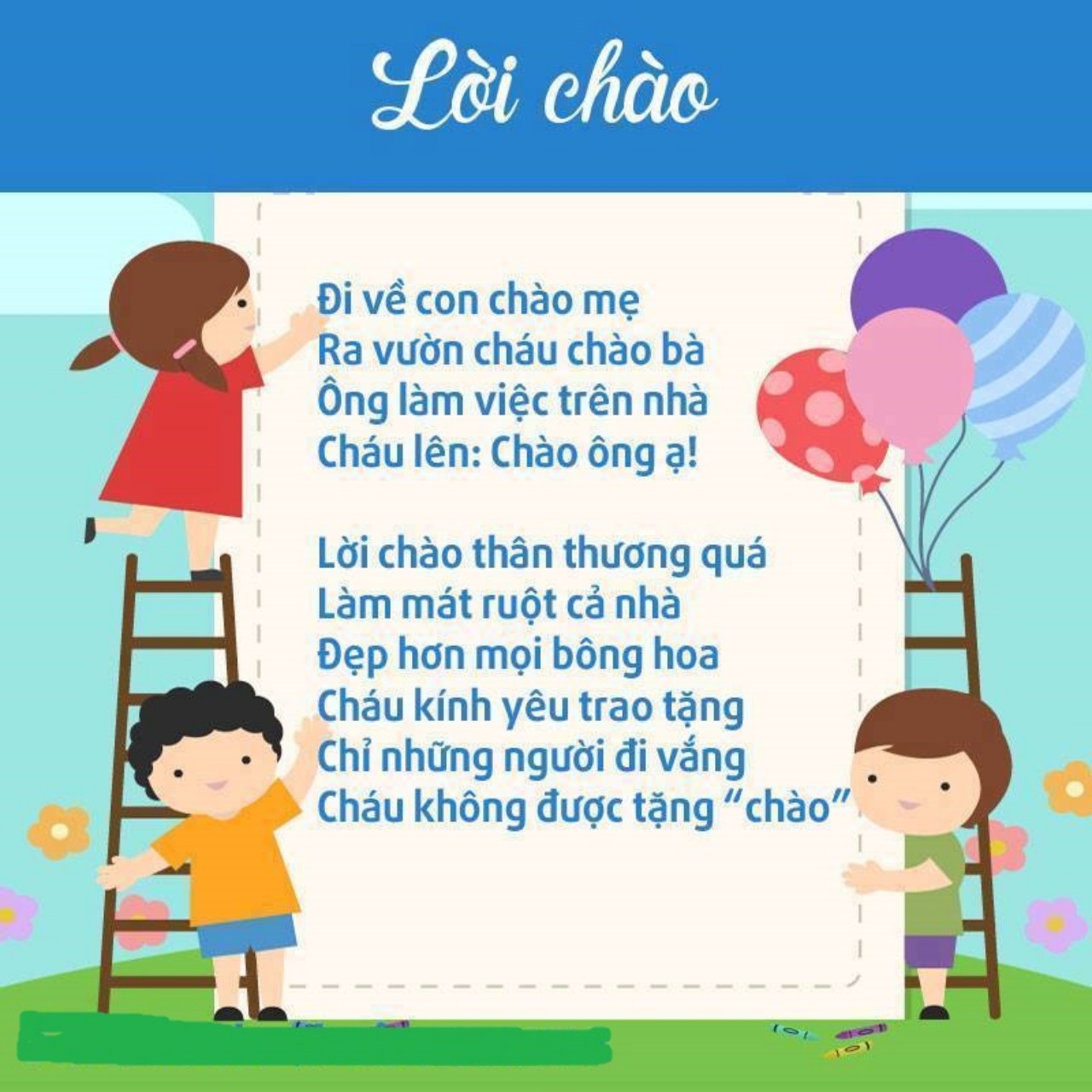 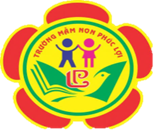 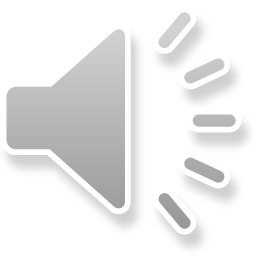 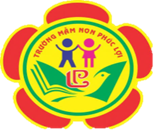 Bài thơ có tên là gì?
Do nhà thơ nào sáng tác?
Bai
Bài thơ: Lời chào
Sáng tác: Phạm Cúc
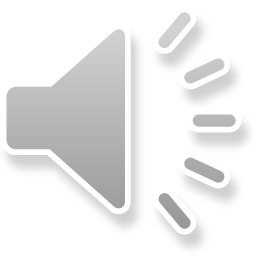 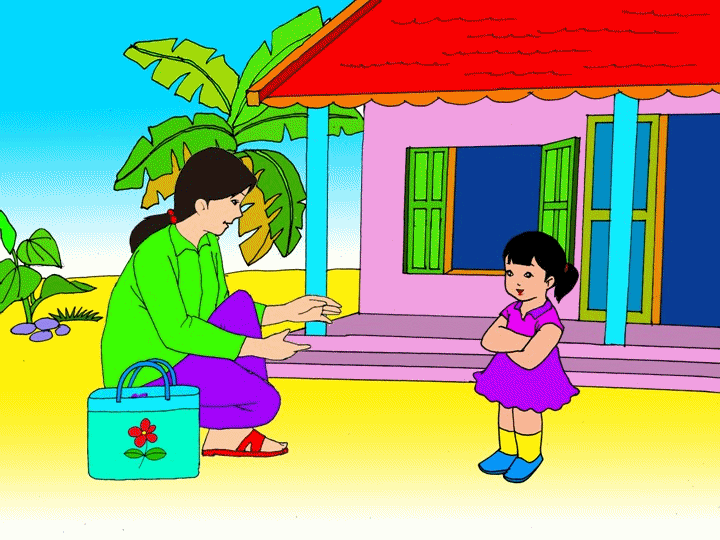 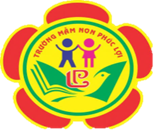 Đi về con chào mẹ
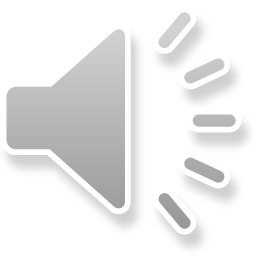 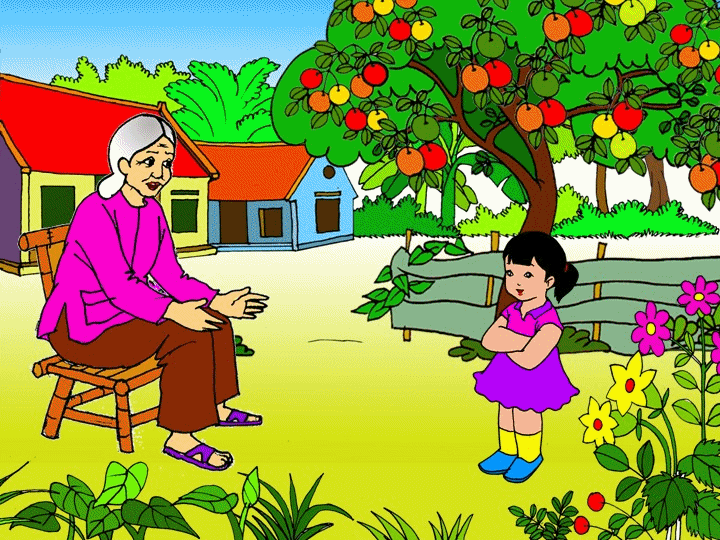 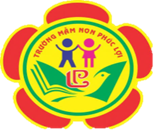 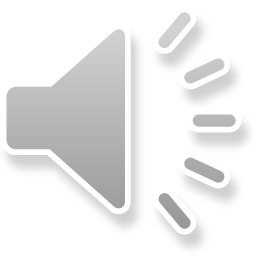 Ra vườn cháu chào bà
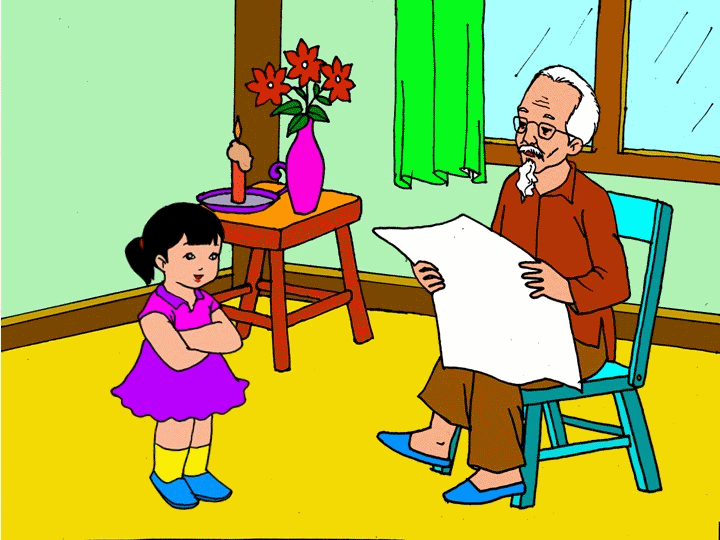 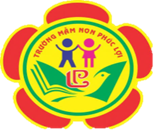 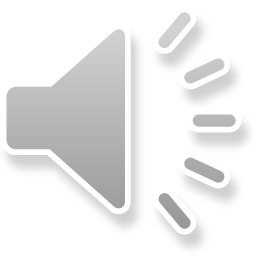 Ông làm việc trên nhà
Cháu lên: Chào ông ạ!
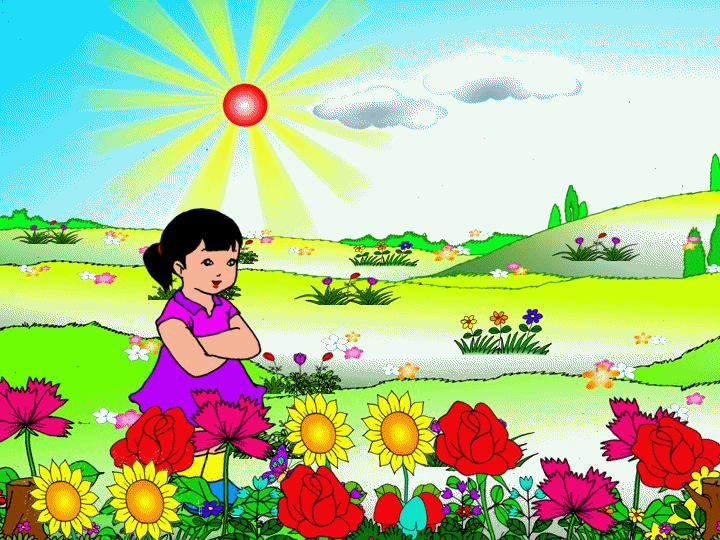 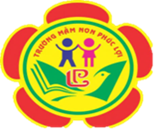 Lời chào thân thương quá
Làm mát ruột cả nhà
Đẹp hơn cả bông hoa
Cháu kính yêu trao tặng
Chỉ những người đi vắng
Cháu không được tặng “chào”
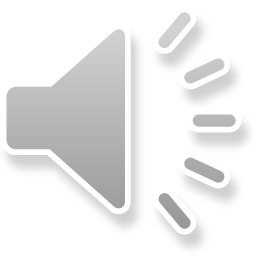 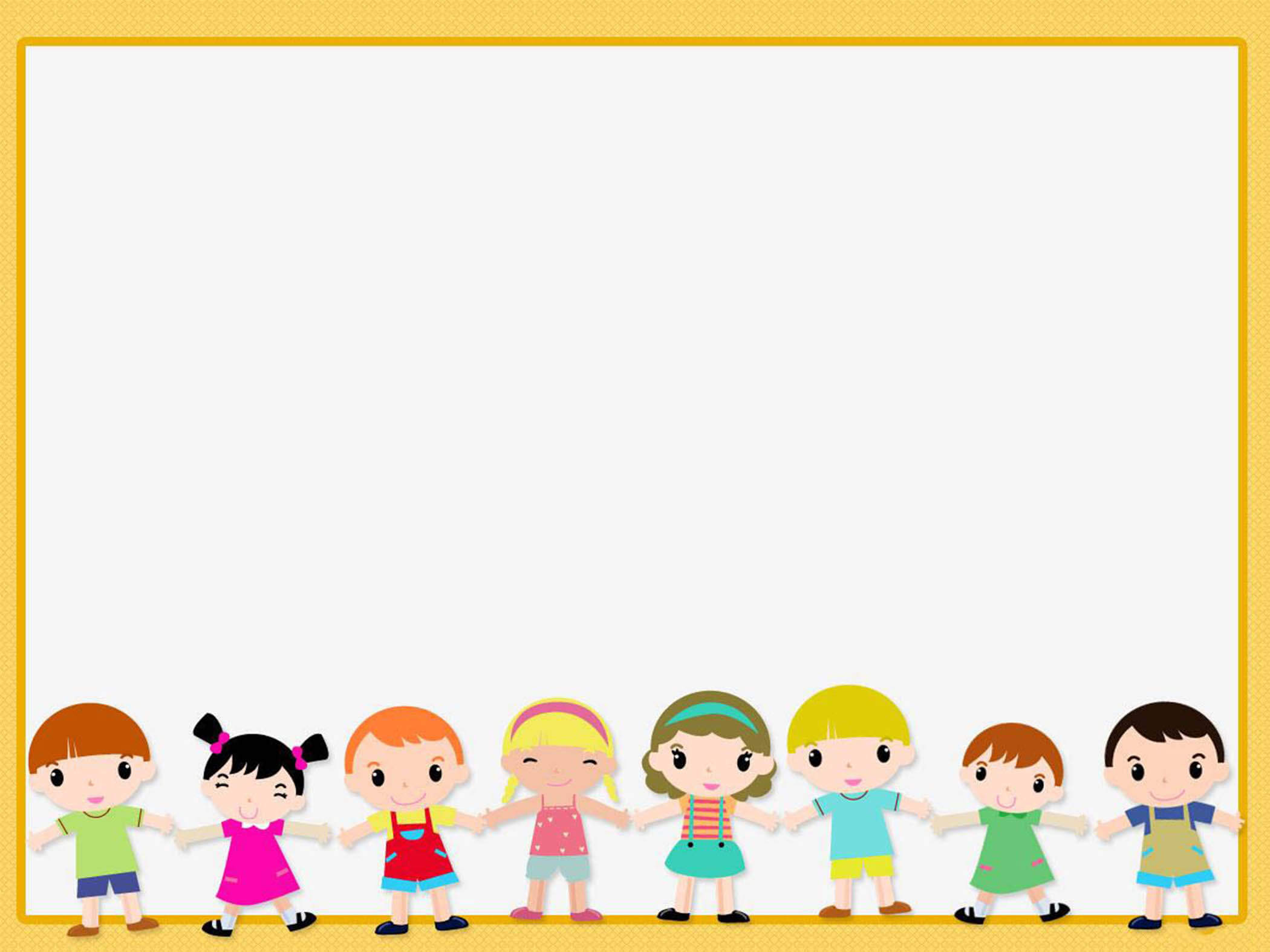 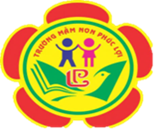 Khi đi học về các bạn nhỏ đã chào ai ?
Đi về con chào mẹ
Ra vườn cháu chào bà
Ông làm việc trên nhà
Cháu lên: Chào ông ạ
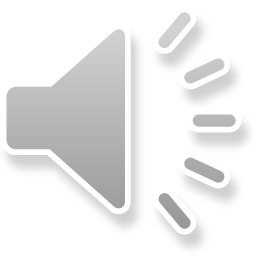 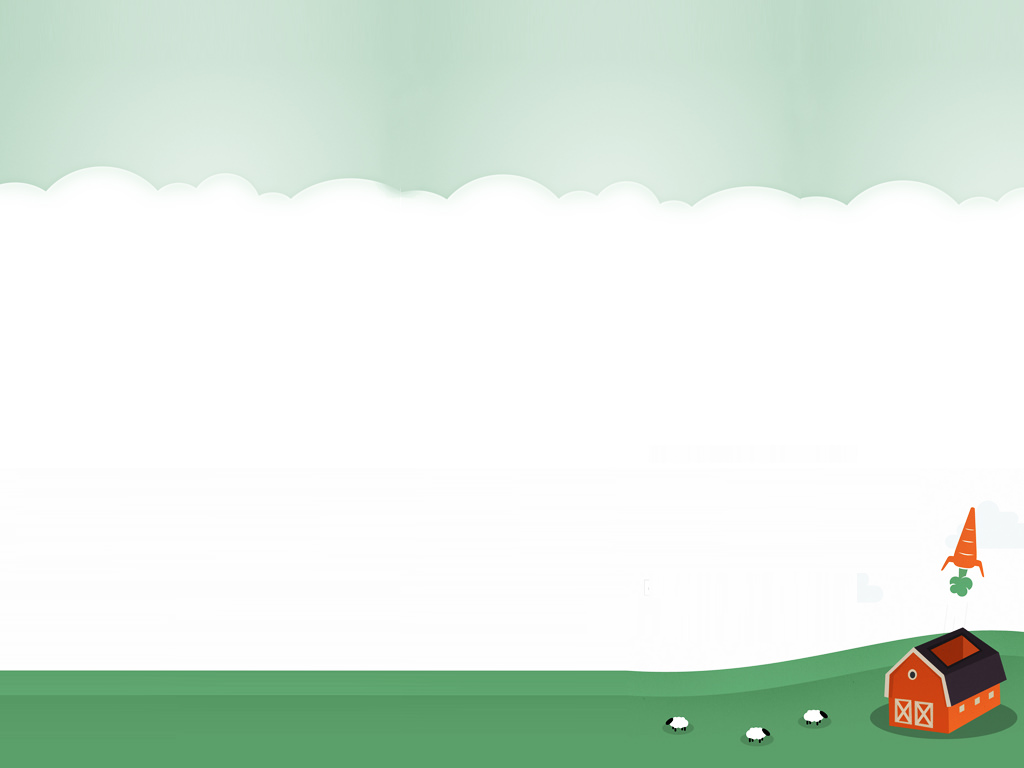 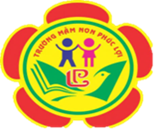 Lời chào của bạn nhỏ được tác giả ví
 như thế nào?
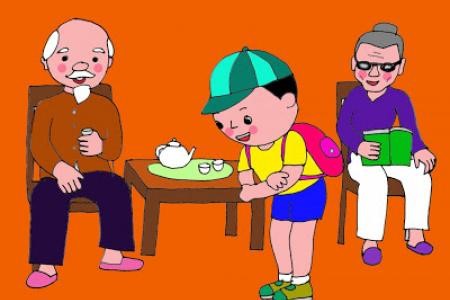 Lời chào thân thương quá
Làm mát ruột cả nhà
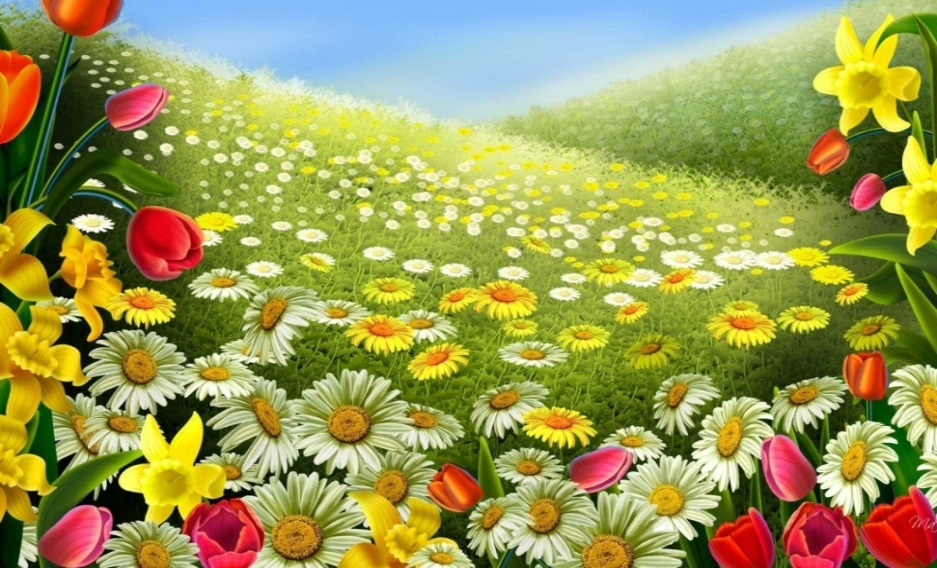 Đẹp hơn mọi bông hoa
Cháu kính yêu trao tặng
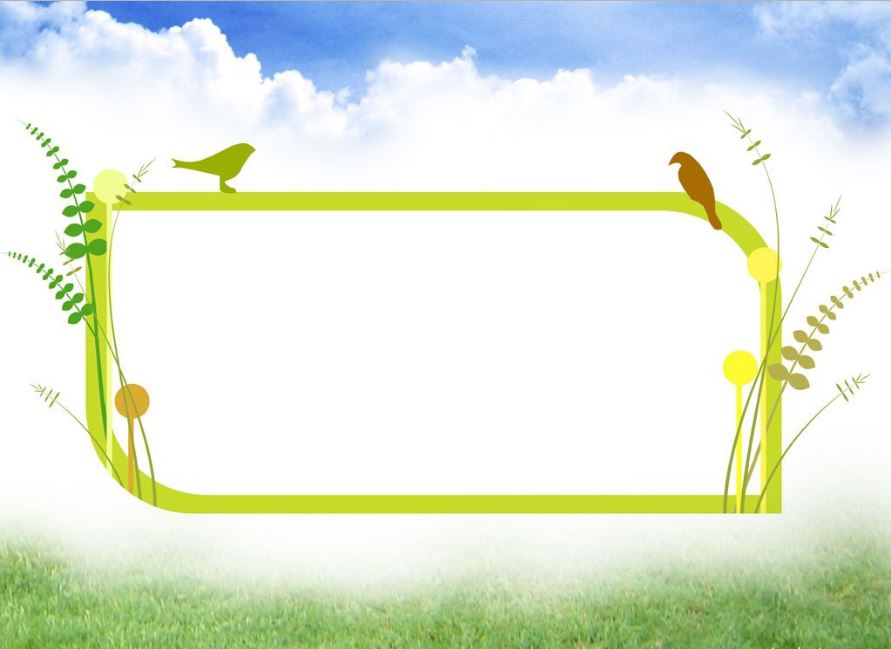 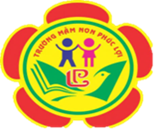 Vậy bài thơ có những ai không
 được tặng chào?
Chỉ những người đi vắng
Cháu không được tặng “chào”
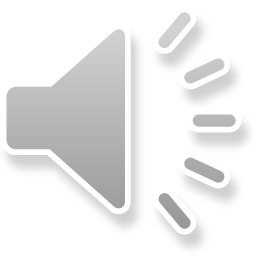 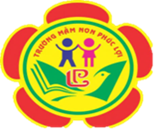 Chúng mình đã học được điều gì qua bài thơ này?
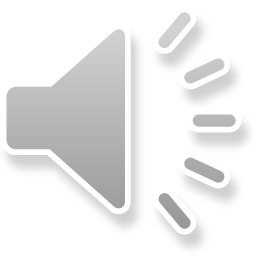 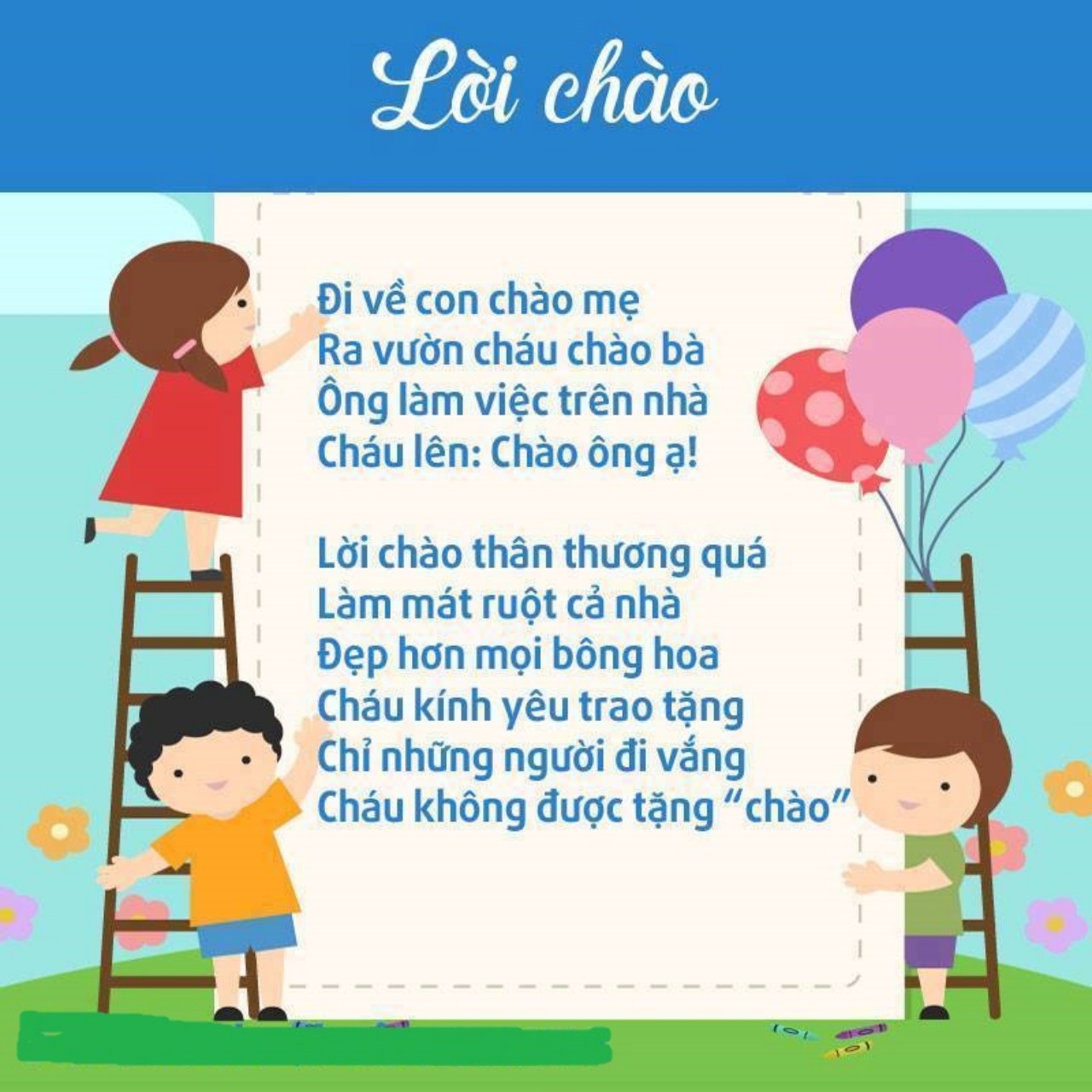 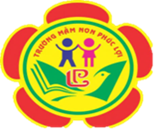 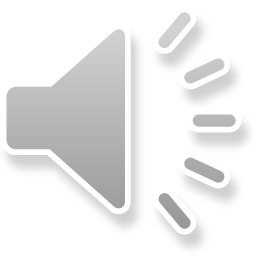 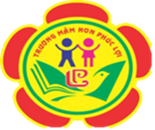 Chào tạm biệt các con !
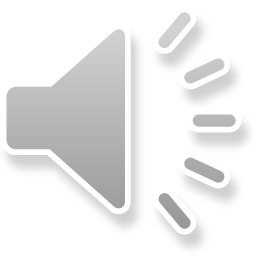